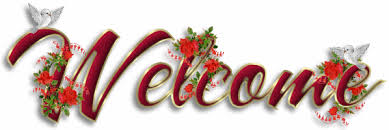 Sabina Yeasmin
Lecturer in English 
Baridhara Nazmul Ulum Alim Madrasah
Badda, Dhaka
Identity
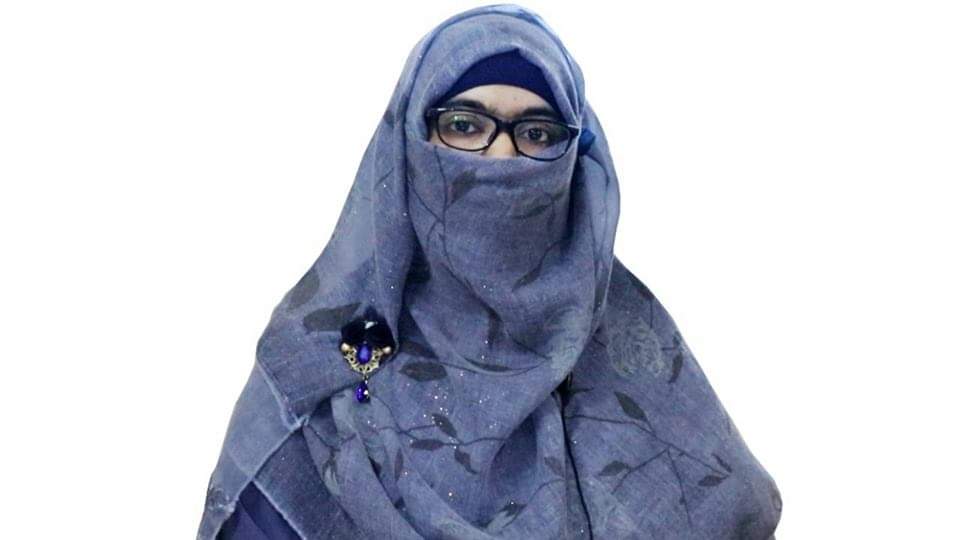 Class   : Alim /HSC
Subject : English 1st   Paper
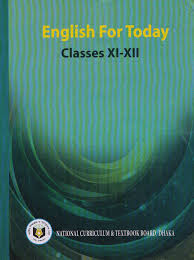 Let’s enjoy the video
Fetching...
https://www.youtube.com/watch?v=ZsQfqlkayJ4
Let’s watch some images attentively
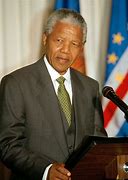 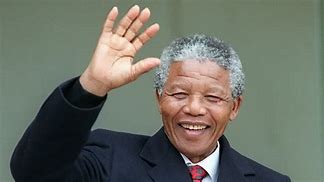 Can you guess what’s the today’s topic by watching the video & these images?
Part-2
Exactly today’s topic is-
Unit:1, Lesson: 2 Nelson Mandela, from Apartheid Fighter to President
Learning outcome
At the end of the lesson, students will be able to-
Increase vocabulary
1
Achieve the reading skill.
2
Answer the questions easily.
3
Fill in the blanks without clues spontaneously.
4
Vocabulary
awarded
Mean: Order the giving of as an prize to someone
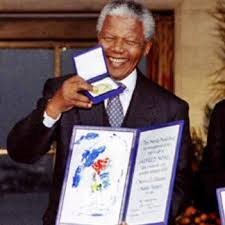 Syn: given, bestowed
Ant: Taken
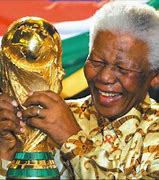 Ex: Nelson Mandela was awarded The Nobel Peace Prize in 19993.
Vocabulary
Mean: Try to reach an agreement by discussion with others
Negotiated
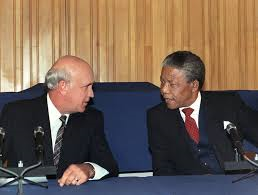 Syn: discussed, mediated
Ant: warned
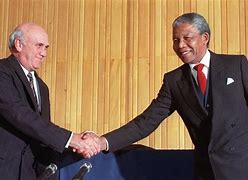 Nelson Mandela negotiated with F.W. de Klerk the end of apartheid.
Vocabulary
Prisoner
Mean: A person who is in prison as a punishment
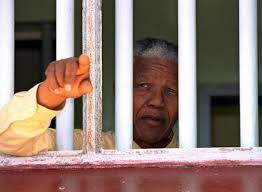 Syn: captive, convict
Ant: free
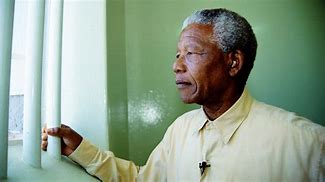 Ex: Nelson Mandela was a prisoner nearly 27 years.
Now read the text.
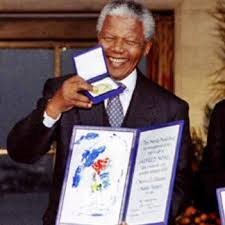 In 1993, Mandela was awarded the Noble Peace Prize, an honor he shared with F. W. de Klerk, the white African leader who had freed him from prison three years earlier and negotiated the end of apartheid.
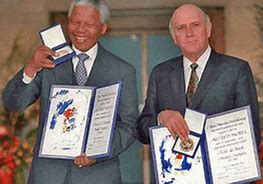 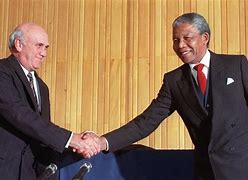 He formally left public life in June 2004 before his 86th birthday, telling his adoring countrymen: “don’t call me. I’ll call you”.  But he remained one of the world’s most revered public figures, combining celebrity sparkle with an unwavering message of freedom, respect and human rights.
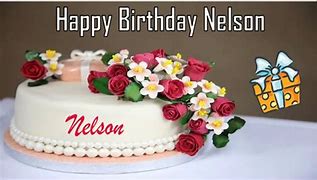 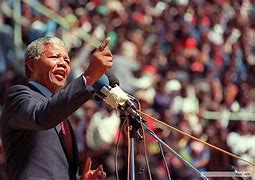 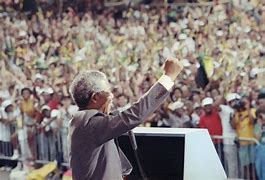 “He is at the epicenter of our time, ours in South Africa, and yours, wherever you are,” Nadine Gordimer, the South African writer and Nobel Laureate for Literature, once remarked.
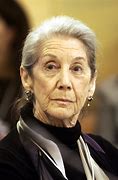 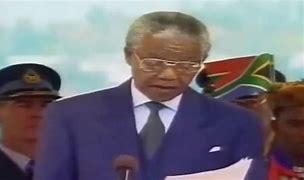 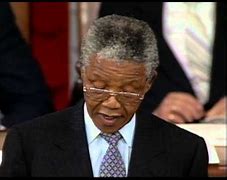 The years Mandela spent behind bars made him the world’s most celebrated political prisoner and a leader of mythic stature for millions of black South Africans and other oppressed people far beyond his country’s borders.
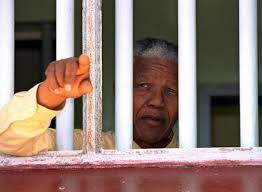 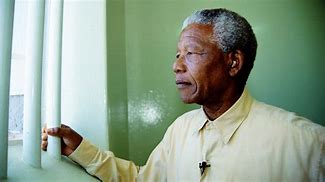 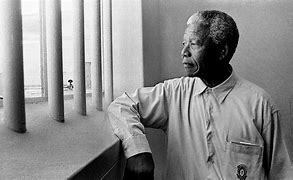 Charged with capital offences in the 1963 Rivonia trial, his statement from the dock was his political testimony.
“During my lifetime I have dedicated myself to this struggle of the African people. I have fought against white domination, I have fought against black domination.”
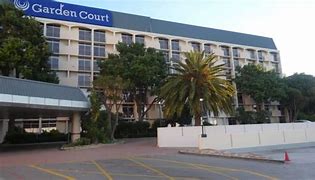 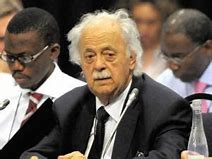 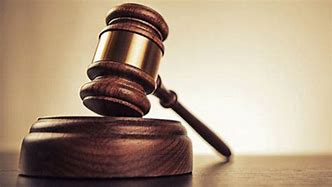 “I have cherished the ideal of a democratic and free society in which all persons live together in harmony and with equal opportunities,” he told the court.
“It is an ideal I hope to live for and to achieve. But If needs be, it is an ideal for which I am prepared to die.”
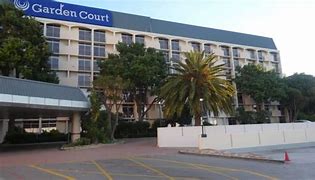 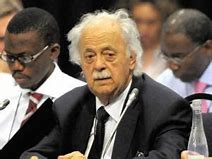 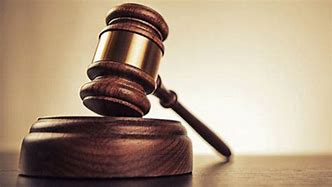 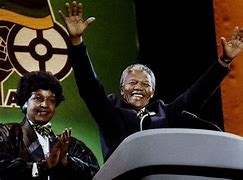 Friends adored Mandela and fondly called him “Madiba,” the clan name by which he was known. People lauded his humanity, kindness and dignity.
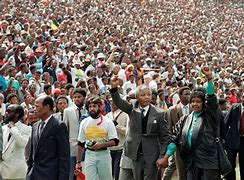 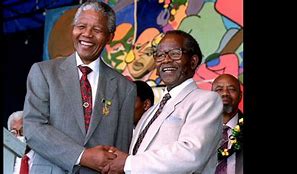 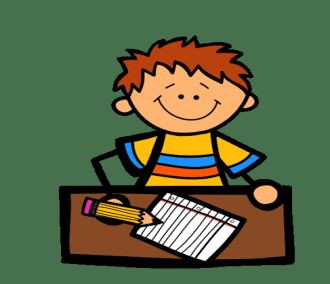 Individual work
F/B without clues
Nelson Mandela is the world’s most (a)       		   public figure who (b)      		      struggle against injustice and (c)                   oppression. His views as (d)              		 in all his speeches can be accepted as an (e)            	   for human right that leads the world to the path of (f)                     and equality.
revered
inspires
racial
expressed
epitome
harmony
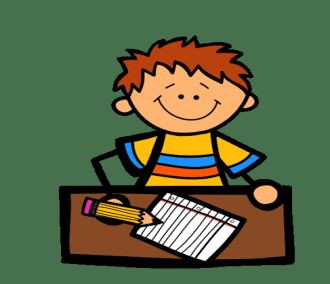 Fill in the blanks
Individual work
Mandela fought for South Africa to make her free from the (g)      		        of white (h) 	 		             and ultimately reached his goal leaving an example for the world people. What he did and how he led the fight against white (i)
 will remain as an inspiring (j) 			 for the people to come.
bondage
domination
minority
instance
Pair work
Discuss about Nelson Mandela’s Political life.
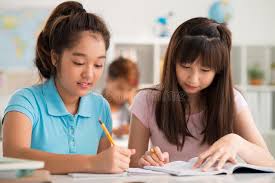 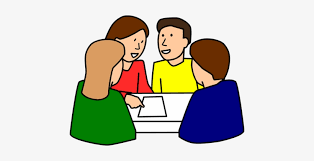 Choose the correct answer from the alternatives
Group work
1. What is the  meaning of the word ‘negotiate’?
(a) equal    (b) cure    (c) discuss     (d) sit
2. What does the word ‘revered’ mean?
(a) truthful (b) meticulous (c) admired (d) good 
3. What is the synonym of the word ‘celebrity’ ?
(a) liberal (b) simple (c) star  (d) conservation
4. What does the word ‘fondly’ mean? 
(a) affectionately (b) wholly (c) widely (d) knowingly 
5.The word ‘laud’ refers to- 
(a) defame   (b) put down   (c) praise   (d) rebuke
√
√
√
√
√
evaluation
Answer the questions
1.Who helped him to set free from prison three years earlier and negotiated the end of apartheid? 
2. Mandela’s imprisonment boon to him. How?
3.What is Nadine Gordimer’s assessment regarding Mandela?
 4. What is the ideal of Mandela? Do you support his ideal? Why/Why not?
5. Why had he cherished the ideal of a democratic and free society?
Home work
Write a short summary of this passage.
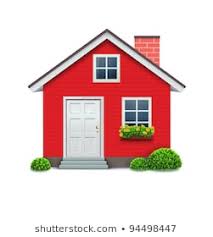 Thank you so much
For watching
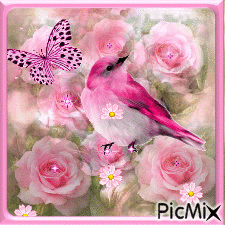